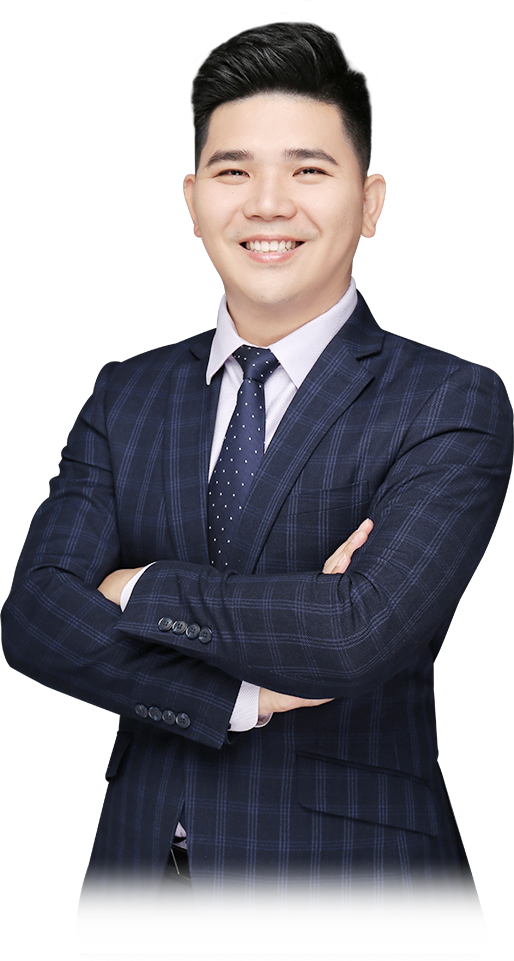 涨停追强战法
3月21日 20:15
方建伟
执业编号:A1120613090012
经传十大金牌讲师，从事证券行业10余年，自创一套“股海钓鱼操作系统”，真正教中小投资者能够理解市场，更好的适应市场，在市场当中稳定的获利！
0 1
两种涨停追强模式
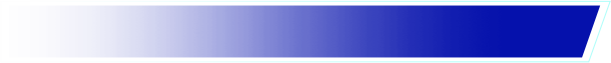 0 2
如何确定热点
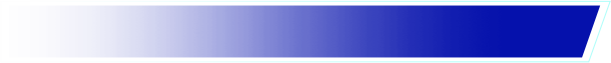 0 3
方法的操作细节
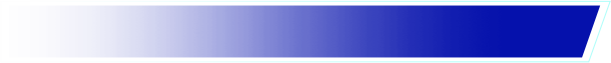 PART 01
两种涨停追强模式
涨停回调短线
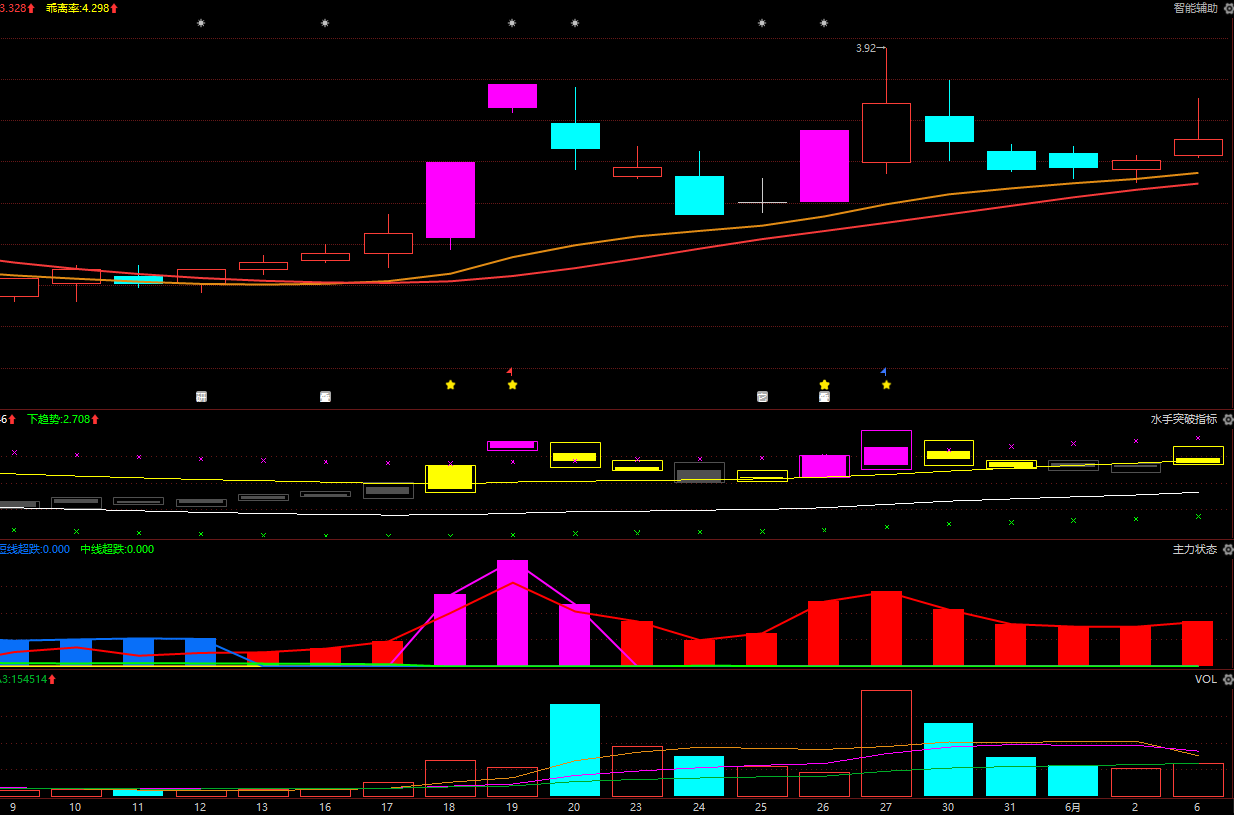 选股条件：

1、实体涨停

2、水手突破黄/紫

3、主力状态红/紫

4、回调到智能线5天内

5、缩量小阳小阴

6、60分钟死叉卖出
注意事项
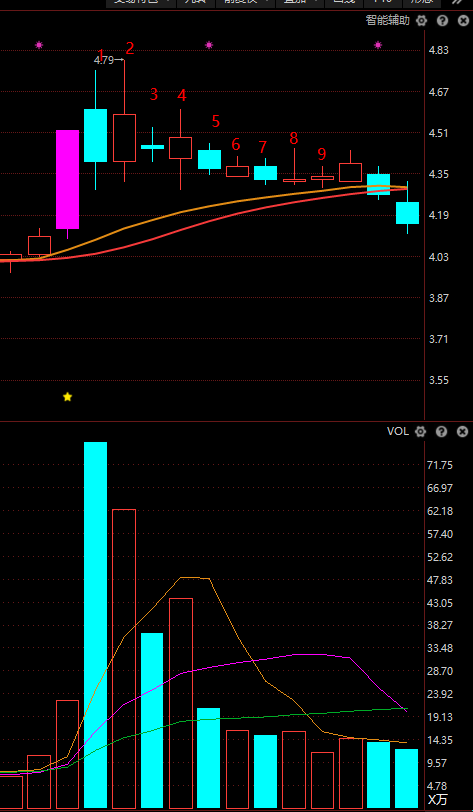 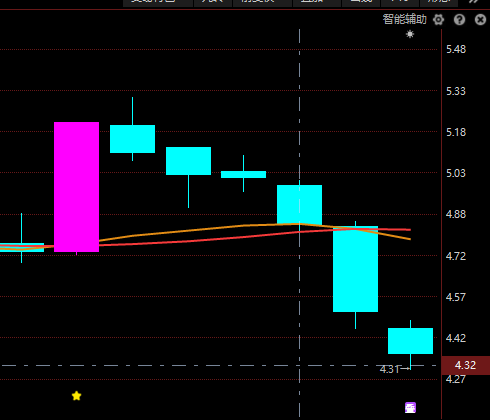 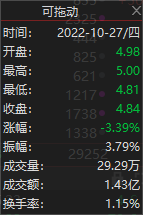 回踩时
超过5天
回踩时
非小阳小阴
注意事项
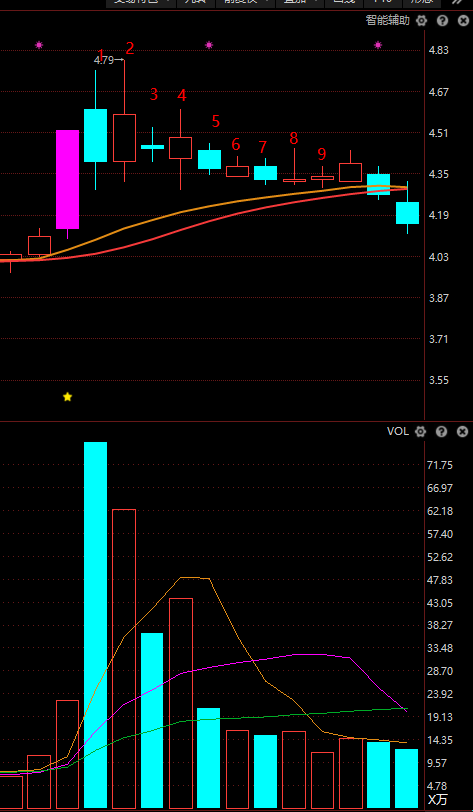 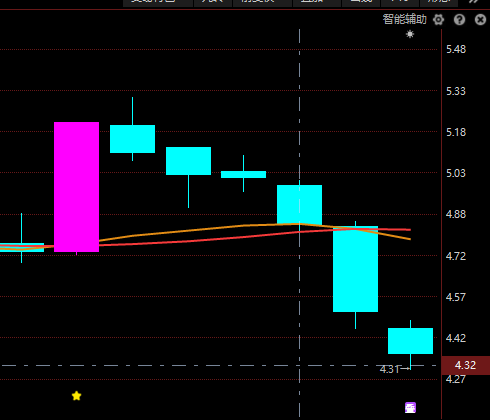 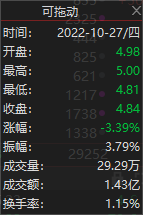 回踩时
超过5天
回踩时
非小阳小阴
涨停回调短线案例讲解
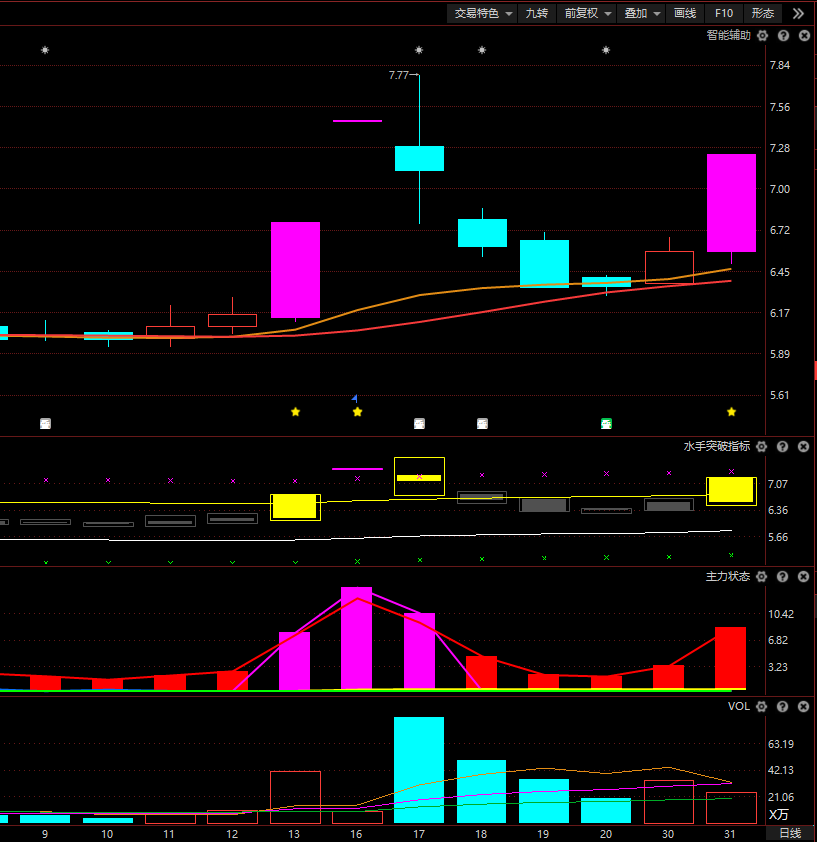 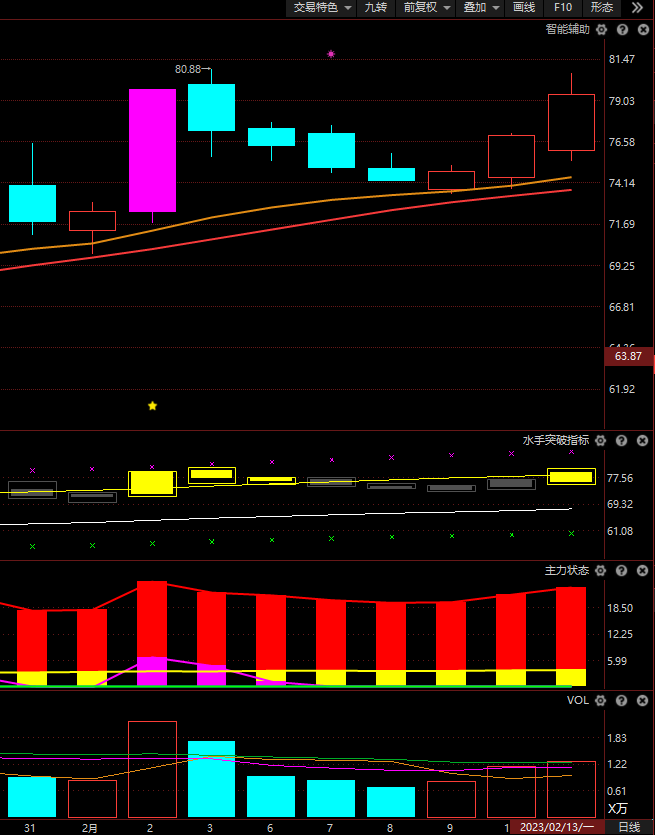 涨停横盘二升
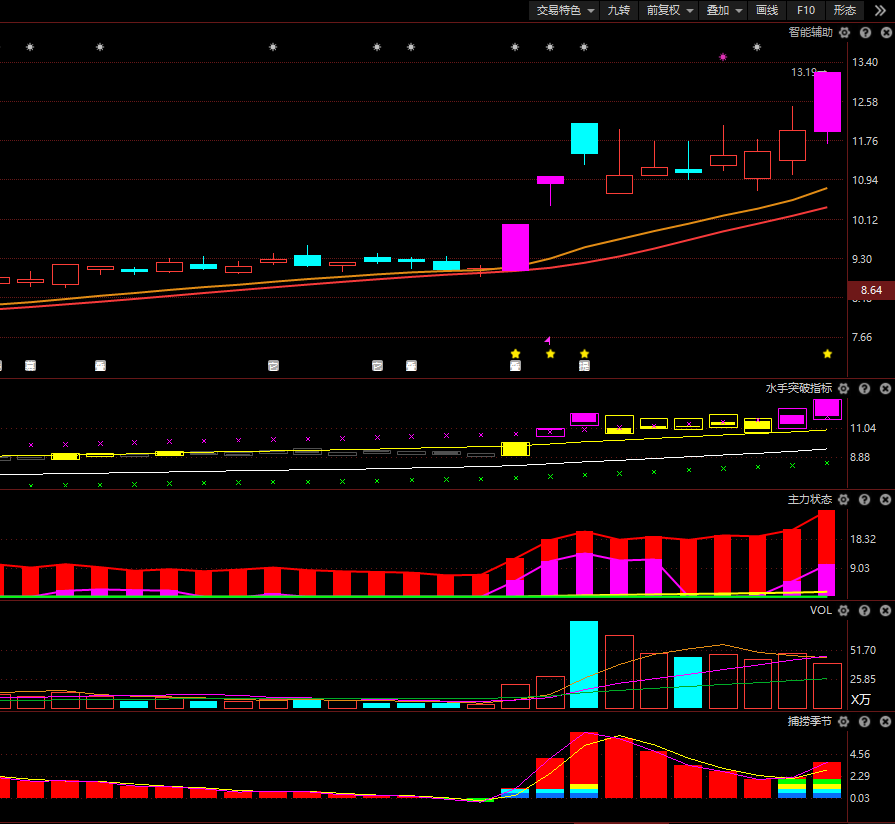 选股条件：

1、实体涨停，2板以上为宜

2、水手突破黄/紫

3、死叉调整时，股价横盘为主

4、调整中水手突破保持黄/紫

5、捕捞季节金叉二次启动
涨停横盘二升案例讲解
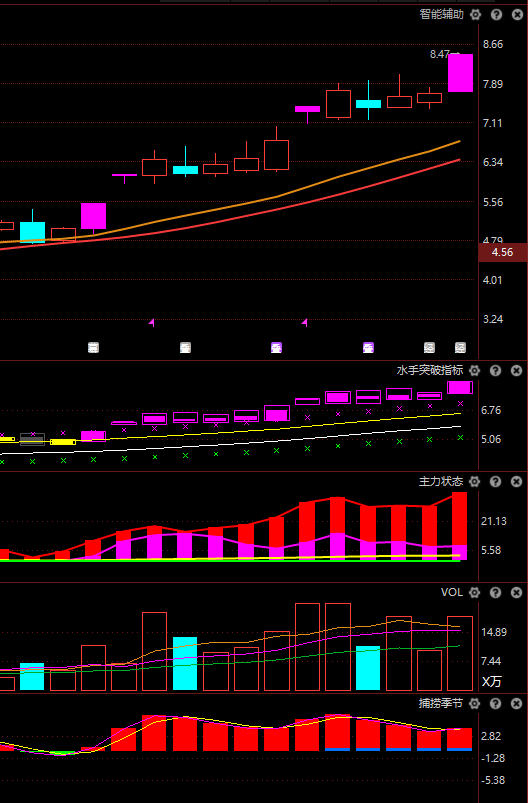 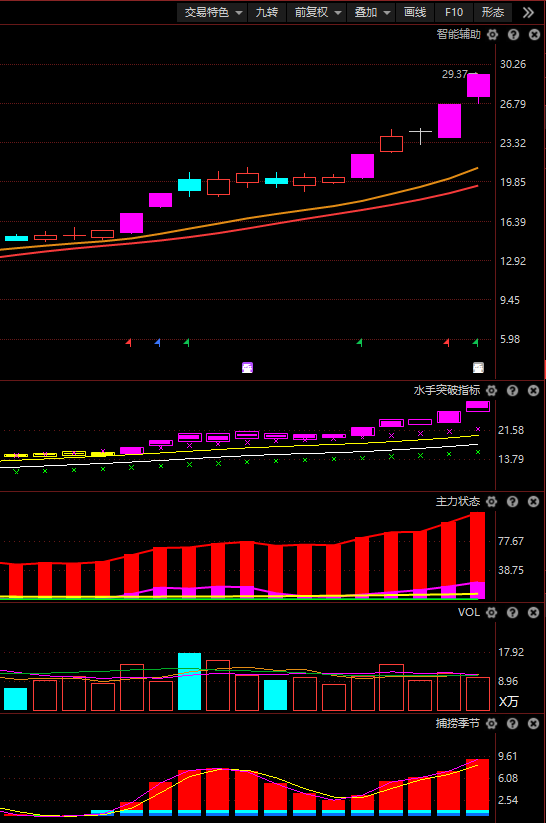 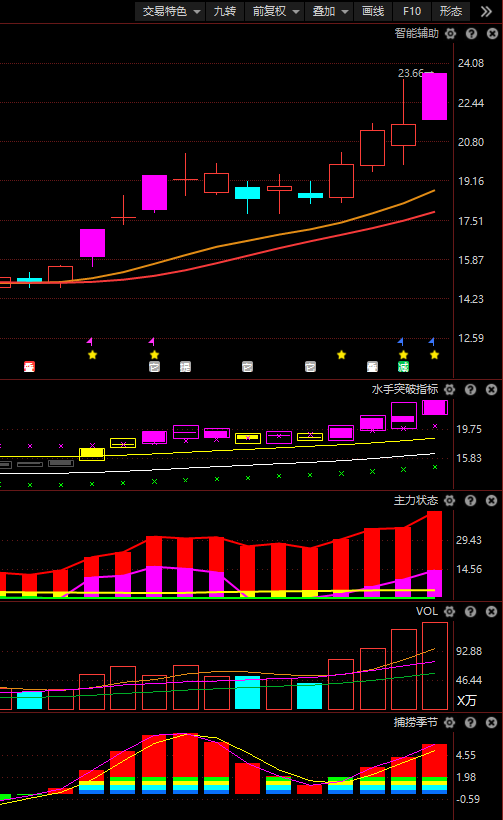 PART 02
如何确定热点
热点的三大条件
01
02
03
资金流入
规模效应
实质利好
主题资金流入当日至少前五
（优选前三）
涨停上榜家数排名前五
（优选前三）
有政策性或行业性利好
（关注持续性）
PART 03
方法操作细节
个股操作细节
1、市场尽可能选择：流动资金翻红的市场；


2、不是每只涨停股都可以做，有热点的主题更容易产生机会；


3、坚持某1-2个操作方法，专注比多样化更具意义；


4、每日盘后抽10-20分钟复盘，更新股票池，制订次日策略。